Визначення пріоритетів як основний принцип ефективної організації роботи
Чкан А.С.
Твоє життя – твій постійний вибір
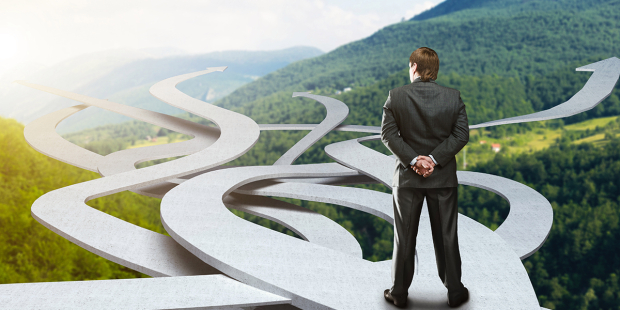 Що ви обираєте?
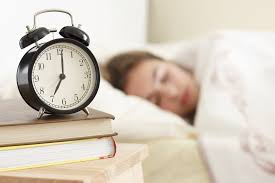 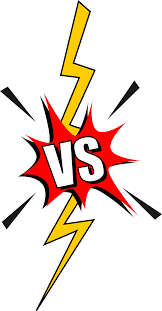 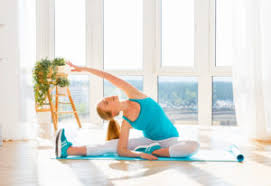 1
2
Що ви обираєте?
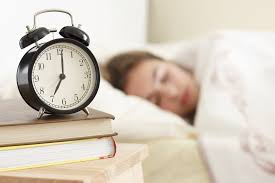 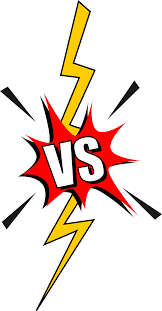 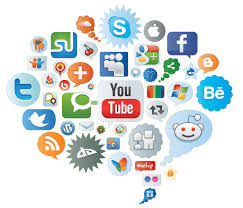 3
4
Що ви обираєте?
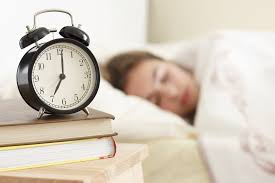 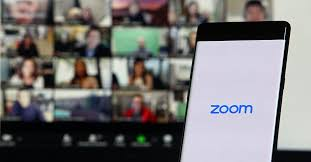 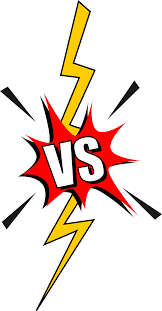 А
Б
Що ви обираєте?
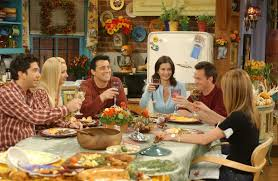 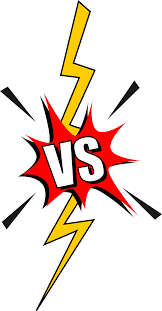 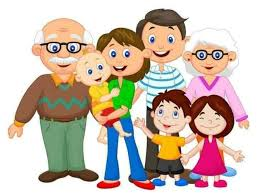 1
2
Що ви обираєте?
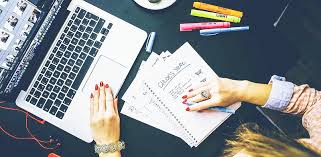 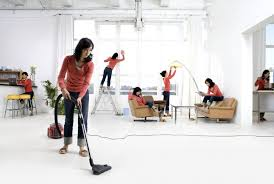 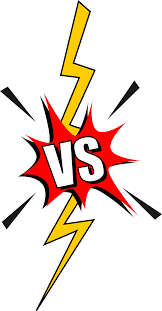 А
Б
Що є основою вибору?
Легко
Зрозуміло
ВАЖЛИВО
Просто
Терміново
Розстановка пріоритетів
це процес, що дозволяє впорядкувати всі цілі і завдання в порядку зменшення їх важливості
ОСНОВНИЙ ПРИНЦИП ЕФЕКТИВНОЇ ОРГАНІЗАЦІЇ РОБОТИ
Вміння цілком зосередитися на найважливішому завданні і виконати його від початку до кінця – це ключ не тільки до великого успіху та значних досягнень,  а й до поваги, високого статусу й щастя

Брайан Трейсі 
«Вийди із зони комфорту! Зміни своє життя»
Завдання
1   	   А    	    	I
2    	   Б       	ІІ
3      	   В       	ІІІ
4      	   Г        	IV
5           Ґ        	V
6           Д       	VI 
7           Е       	VII
8           Є       	VIII
9           Ж       	IX
10         З        	X
https://budilki.ru/timer/#countdown=00:00:15&enabled=0&seconds=0&sound=classic&loop=1
У вас ніколи не буде достатньо часу на ВСЕ, що потрібно зробити.
Які із моїх задач є найбільш цінними? 
Що Я, і тільки Я, можу зробити?
До яких наслідків може привести виконання того чи іншого завдання?
ЦІННОСТІ
ВАЖЛИВІСТЬ
Правило «80х20»В. Парето (1895)
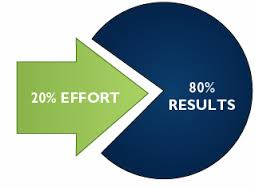 «20 % зусиль дають 80 % результату, а інші 80 % зусиль – лише 20 % результату»
«80% кінцевих результатів досягається тільки за 20 % витраченого часу, тоді як інші 20 % менш важливих завдань «поглинають» 80 % робочого часу»
Аналіз АВС
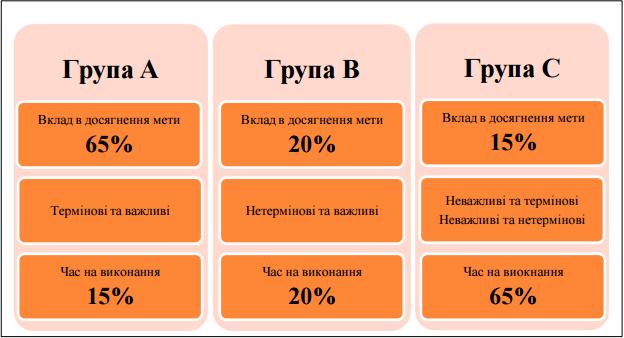 МАТРИЦЯ   Ейзенхауера
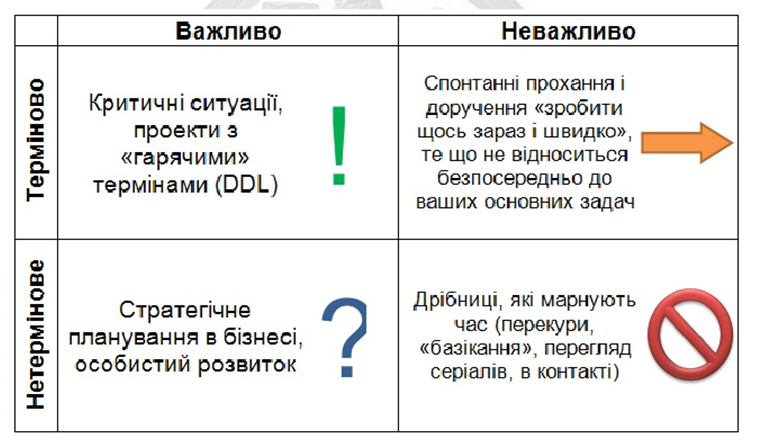 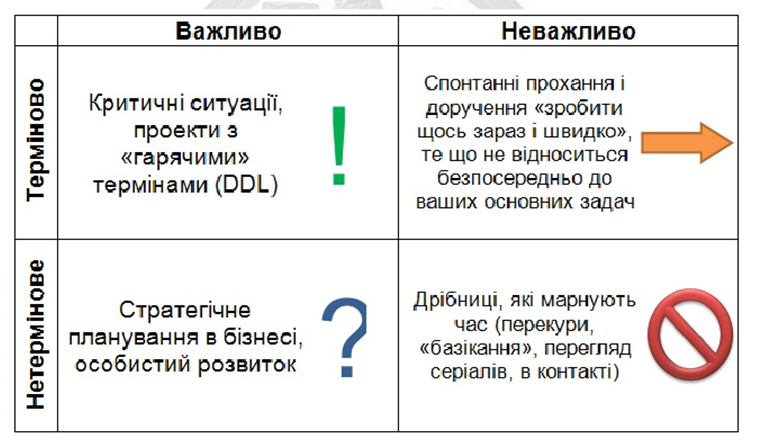 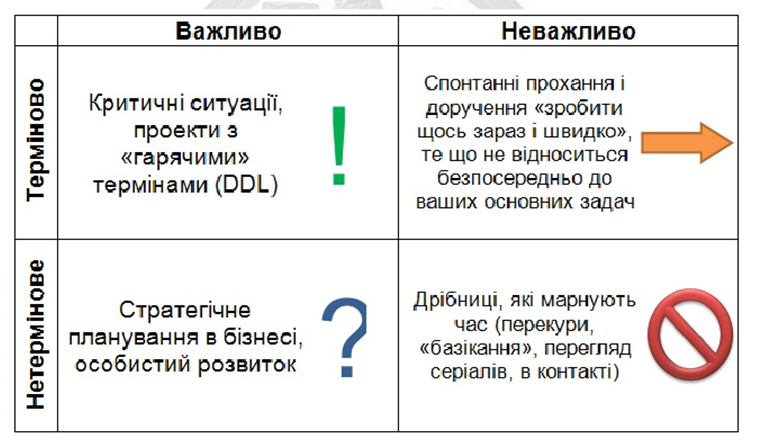 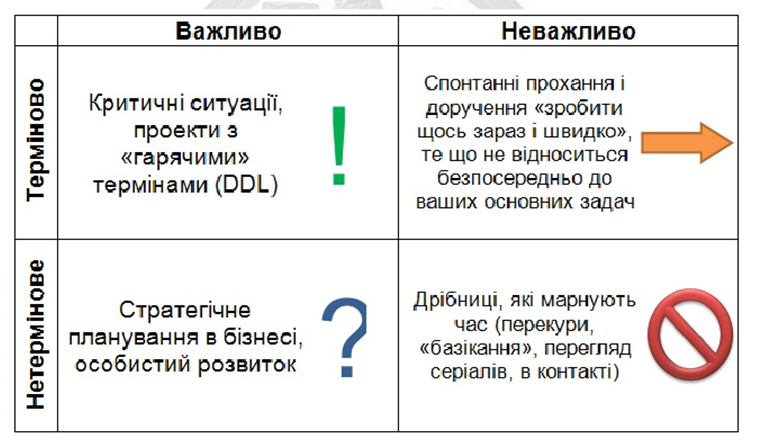 Гете «Фауст»
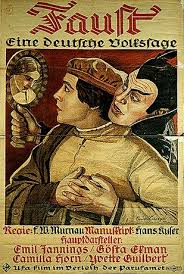 Что можно сделать неотложно,
Зачем на завтра оставлять?
Должны мы сразу уловлять
Все то, что нужно и возможно, 
И уж из рук не выпускать!
Терміново
Важливо
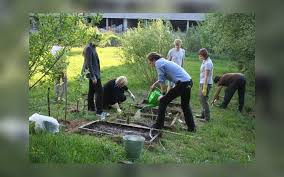 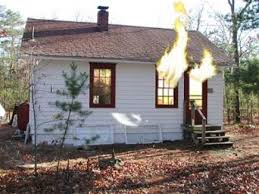 1
2
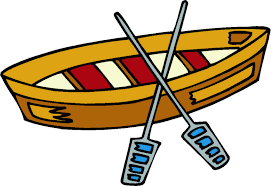 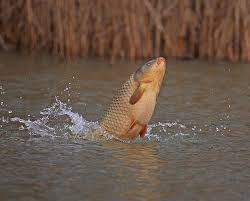 Метод      Франкліна
Які результати я отримаю?
Чи може це зробити хтось інший?
Чи важливо це для досягнення моїх цілей?
ЦІННОСТІ
ВАЖЛИВІСТЬ
Справа небажана, набридлива –
ЛЯГУШКА
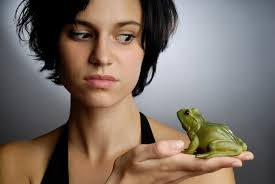 Виконуючи важливу, але небажану справу-прокрастинатор зранку, ви звільняєте решту дня для більш приємних та бажаних справ
«Якщо зранку з’їсти лягушку, то залишок дня обіцяє бути чудовим, оскільки найгірше з вами вже відбулося»
Марк Твен
Правило №1:
Із двох запропонованих лягушок слід починати з найбридкішої
Правило №2:
Якщо лягушку потрібно з’їсти живцем, то не варто довго сидіти та дивитися на неї
Важлива та складна справа –
СЛОН
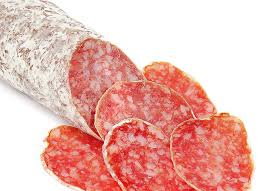 Розділивши на біфштекси
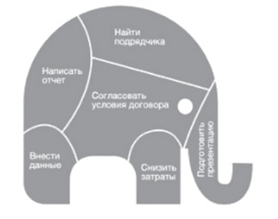 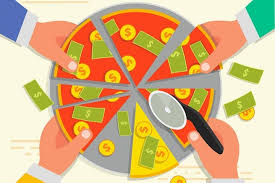 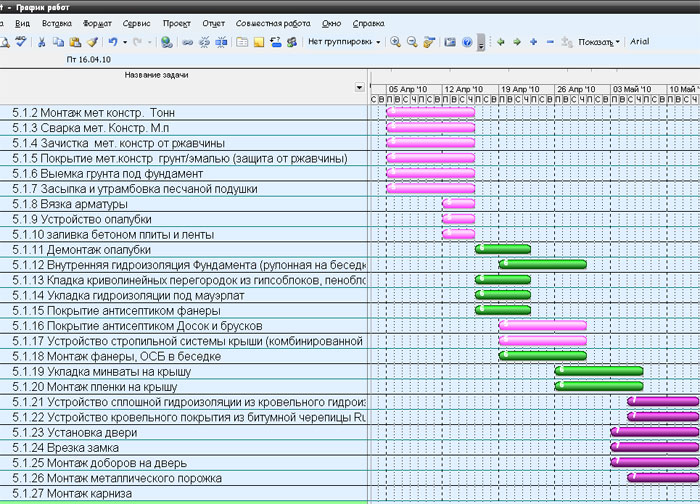 складна справа, що виконується із задоволенням
Метод «швейцарського сиру»
Підготувати ілюстрації
Зробити титул
Скласти план
Підбір літератури
Написання розділів
виконання завдань здійснюється не в логічному порядку, а в довільному, «виколупуючи» в різних місцях маленькі кусочки – найпростіші, найприємніші

В результаті через деякий час в «сирі» виникає стільки дірок, що доїсти його зовсім неважко.
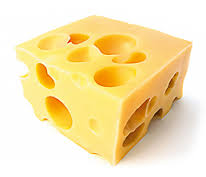 Метод «трьох задач»
«Роби, що можеш, 
            з тим, що маєш, 
            там де ти є» 

Теодор Рузвельт.
Ключове питання задається 3 рази:
Яку справу я повинен обрати, щоб присвячувати тільки їй весь мій робочий день? 
Чи буде вона найкориснішою для мого просування?
МетодАйві   Лі
Скласти список задач – мах 6 задач
Проранжувати їх за рівнем важливості
Починати виконувати поступово по черзі тільки одне завдання з самого початку до повного завершення
Все, що не встигли переноситься на наступний день і все починається спочатку